Meriden-Middletown-Wallingford Tri-Town Collaborative
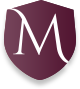 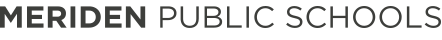 Support
Contextualized Academic Instruction
ESOL
Career pathways Counseling & Transition
Career & College Success
Transportation Assistance
Driver’s Education & Safety  Training
Holly Ludemann, Counselor
holly.ludemann@meridenk12.org
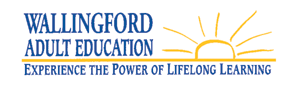 Workforce Innovation & Opportunity Act Out of School Youth Program 
South Central CT 
(2015 – 2016)
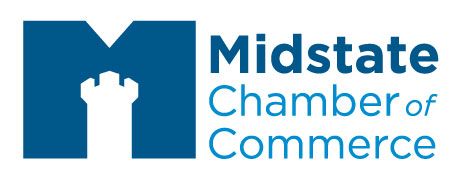 Robert Lombardi , Counselor rlombardi@wallingfordschools.org
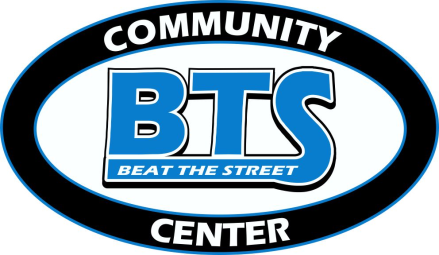 Services
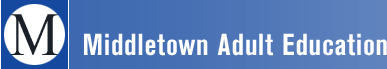 Computer Skills for Career & College
Job Shadowing
Internship(s)
Sustainability Skills Training
Dept. of Labor Services
Cohort Building
Assessment & Barrier Analysis
Lynn Halligan, Counselor
lhalligan@maect.org
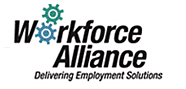 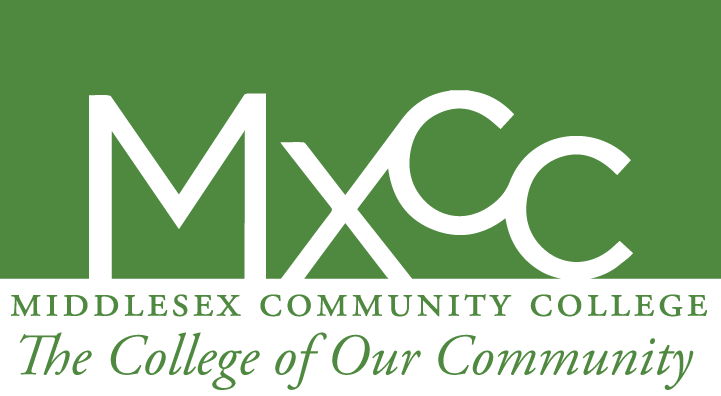 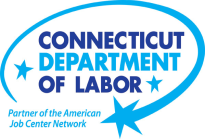 Jody Lefkowitz, WIOA Project Coordinator
jody.lefkowitz@meridenk12.org